CHAPTER 2: Classifying Law
The Categories of Law
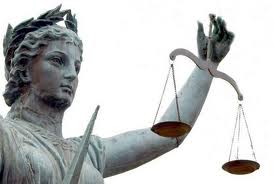 Learning goals
By the end of this lesson, students will be able to..
identify key sources of law
sort different laws into legal categories.
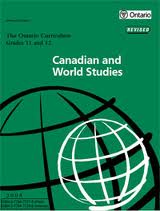 What’s in the News?
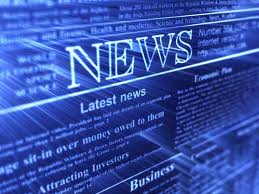 SOURCES OF LAW IN CANADA
The Constitution
The body of laws that deals with the distribution of government powers and sets out certain important political principles.
Canada’s constitution is most directly linked to British law.  
It is the most important source of Canadian Law.  
No statute may be in conflict with the constitution, or it must be rewritten or repealed.
The Canadian Charter of Rights and Freedoms was entrenched in the constitution in 1982.
Statute Law
A statute is any law passed by the federal or provincial government.
Statutes pass through three readings in the House of Commons, and if passed, go through three readings in the Senate.  If the senate passes the bill, it will receive Royal Assent, which will bring the bill into force.  The bill may be turned down at any stage.  
Judges have the power to interpret statute law.
Case Law/Common law
When judges rule on cases they write explanations of their decisions, which make up case law.
Common law is constantly evolving.
Judges in some cases may not follow case law, or precedent if there are different circumstances, or the precedent has become outdated.  Judges must explain their reasons for not following the case law.
The categories of Law
Law
International
Domestic
Substantive
Procedural
Private
Public
Administrative
Criminal
Constitutional
Family
Estate
Employment
property
Contract
Tort
Categories of Law
Law
Domestic
International
Domestic/International
Domestic Laws – only have jurisdiction in Canada.

International Laws – an agreement between two or more countries to enforce laws the same way.  Ex. United Nations treaties.
Domestic or International
Law
Domestic
International
Substantive
Procedural
Substantive/Procedural
All laws are either substantive or procedural.

Substantive Law - A law that identifies the rights and duties of a person or level of government. Ex. Most criminal laws.
Procedural Law – A law that outlines the methods or procedures that must be followed in enforcing substantive laws.  Ex. How arrests are to be carried out.
Public or Private
Law
Domestic
International
Procedural
Substantive
Private
Public
Public or Private
All domestic laws are either public laws or private laws.

Public Law – the area of law that deals with activities between people and the government.  Public law is divided into constitutional law, administrative law, and criminal law.
Public Law
Law
Domestic
International
Procedural
Substantive
Public
Private
Criminal
Constitutional
Administrative
Public Law
Administrative law – governs relations between people and government agencies, boards and departments.  Ex. Welfare distribution.
Criminal law – prohibits and punishes behaviours that injure people, property or society.
Private Law
Law
Domestic
International
Procedural
Substantive
Public
Private
Constitutional
Administrative
Criminal
Estate
Family
Tort
Contract
Property
Employment
Private Law
May be called civil law, it regulates disputes between people, businesses, and organizations.  It involves a plaintiff suing the defendant.  Private law is divided into:
Family Law – governs relations between members of a family such as marriage, divorce, child support, etc.
Contract Law – governs the agreements between people or companies to purchase or provide goods or services.
Tort Law – governs wrongs and damages that a person or company causes another that does not involve a contract.  Ex. Negligence.  
Estate Law – regulates wills and probates.
Property Law – applies to intangible property such as patents, copy rights, stocks and bonds, or tangible property such as buildings, jewellery, stereos.
Employment Law – the branch of law that governs employer/employee relations.
The categories of Law
Law
International
Domestic
Substantive
Procedural
Public
Private
Administrative
Criminal
Constitutional
Family
Estate
Employment
property
Contract
Tort